ÕPPEMATERJALIDE         LOOMINE  LASTEAEDADELE
TEEMAD
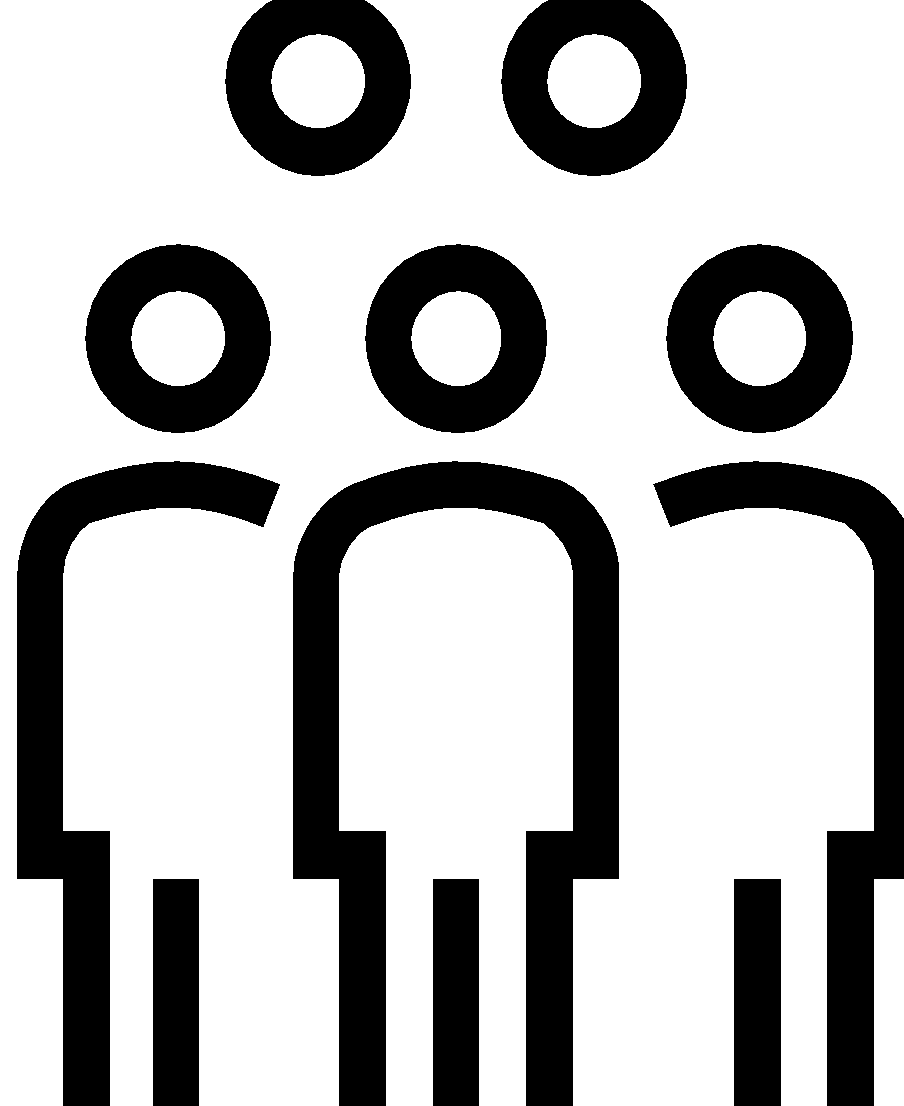 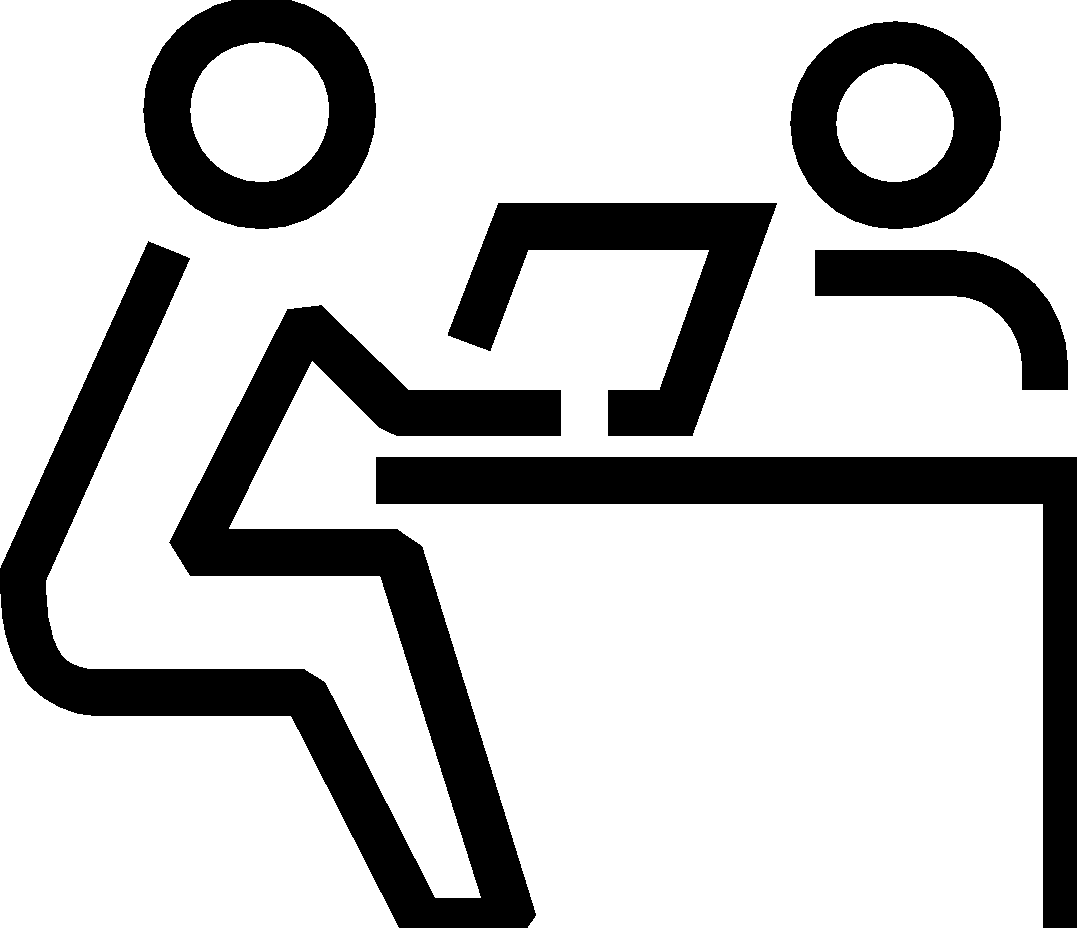 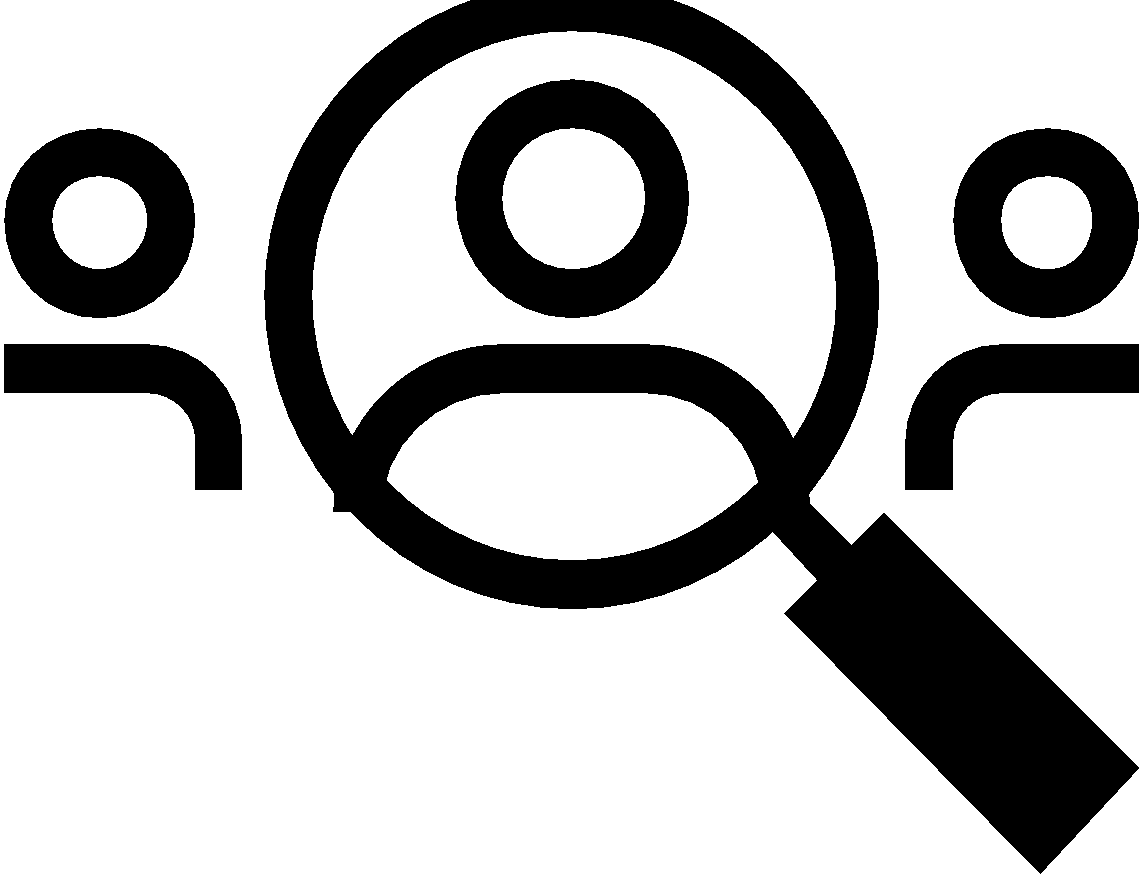 Tiimiliikmed ja erialad
juhendajad
Projekti eesmärk ja olulisus
Tegevuste rakendamine ja projektiga seotud sidusrühmad
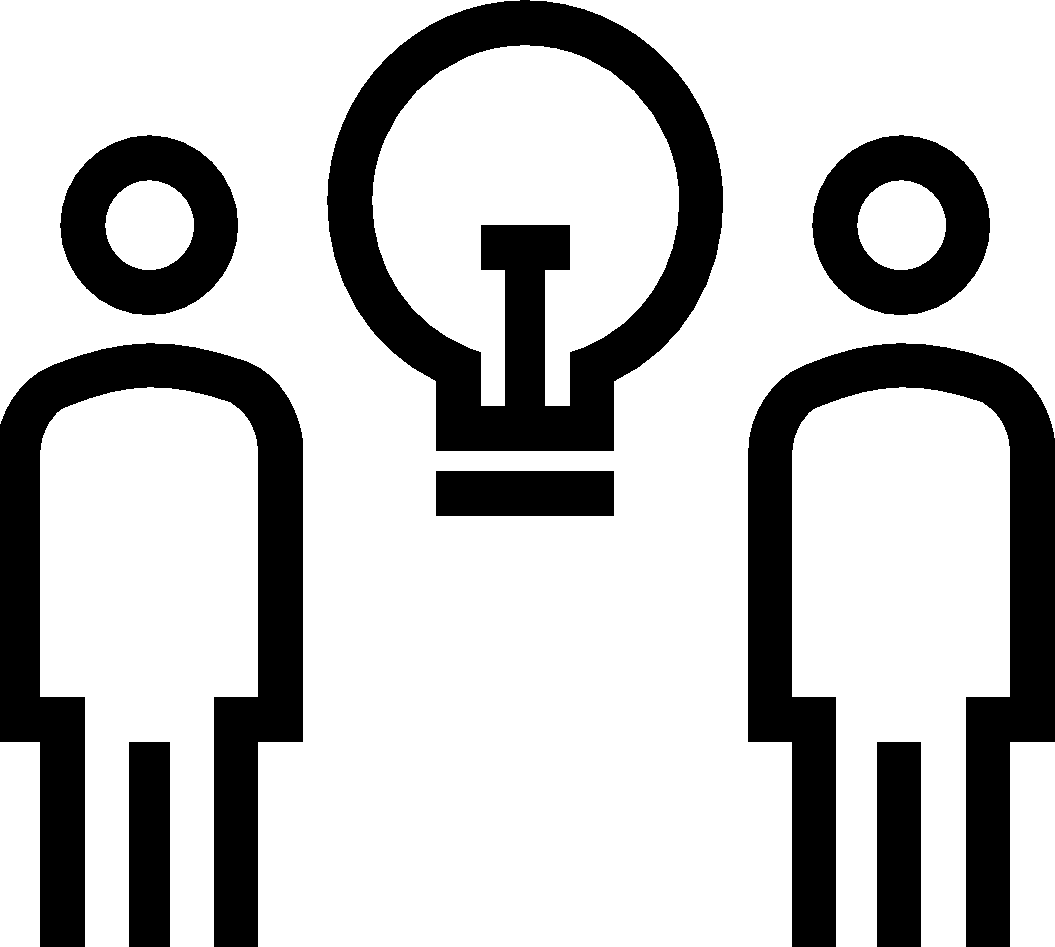 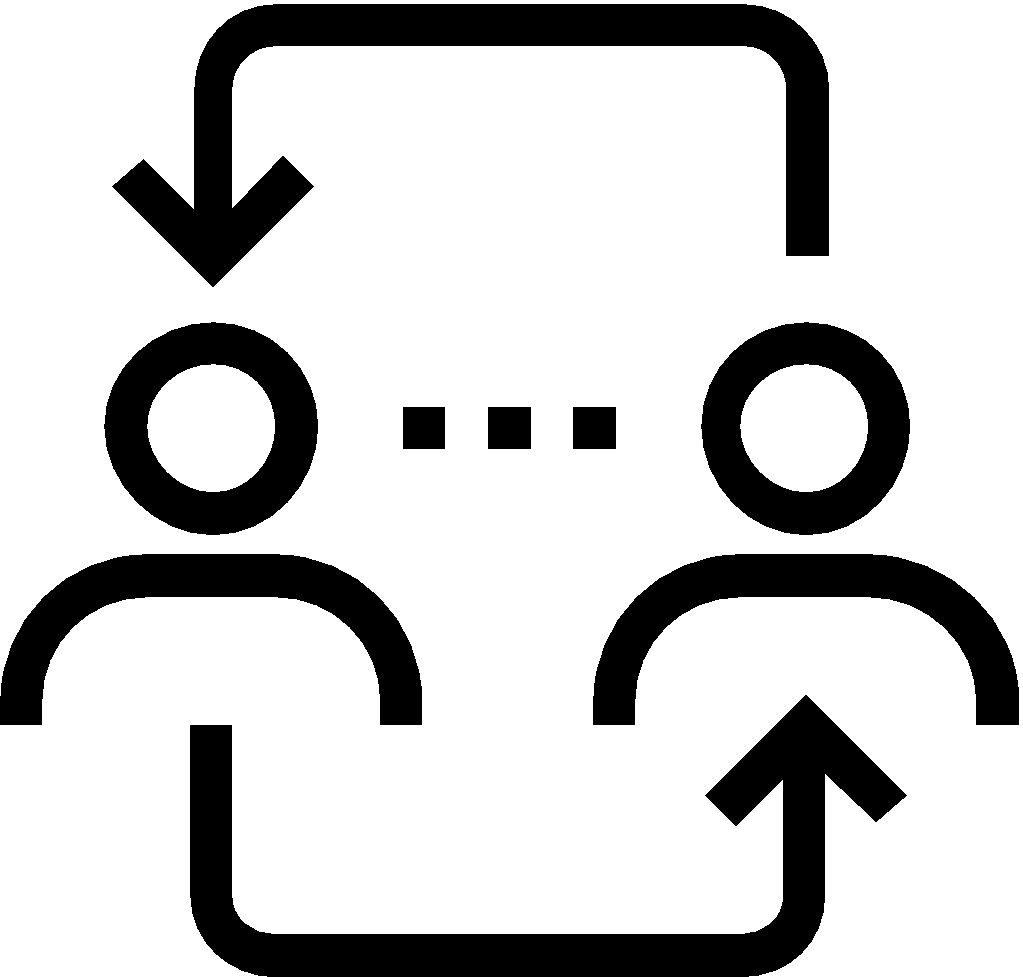 Projekti teaduspõhisus ja interdistsiplinaarsus
Väljakutsed ja küsimused
Grupp: 
Maria Andrekson, Tervisejuht
Triinu Kruus, Integreeritud tehnoloogiad ja käsitöö
Paula Marit Leiumaa, Käsitöötehnoloogia ja disain
Taire Ojala, Tervisejuht
Margit Tamsalu, Integreeritud tehnoloogiad ja käsitöö
Triin Vespere, Andragoogika
Juhendaja: 
Kristi Kuusmik-Orav, Tervisejuht
EESMÄRK JA OLULISUS
VÕRSUV VÕRSE -  KASVAV LAPS
Eesmärk: õpijuhise loomine lasteaedadele
Probleem: laste ülekaalulisus
Eesti õpilaste kasvu uuring (COSI)
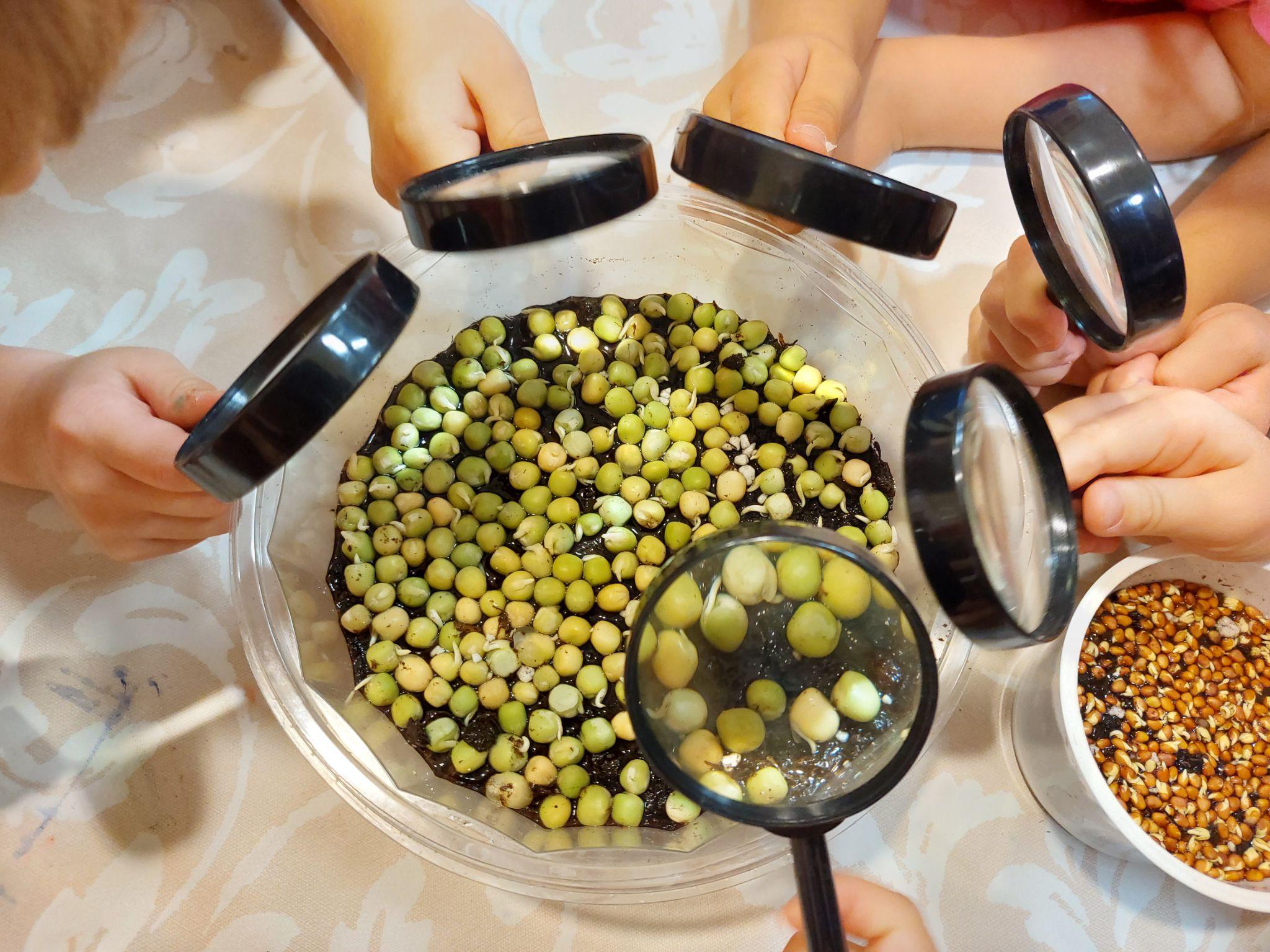 [Speaker Notes: Probleem on:
 - Lahendust nõudev küsimus
 - Takistus, väljakutse
 -  Vastuolu

Kuula: Ülo Vooglaid, Mis on probleem?]
SÜNNIST SAATI ROHENÄPP
Parema tervisega uus põlvkond
Mitmekülgsete toitumisharjumuste kujundamine
Valminud õpijuhise kohta sihtgrupilt tagasiside saamine
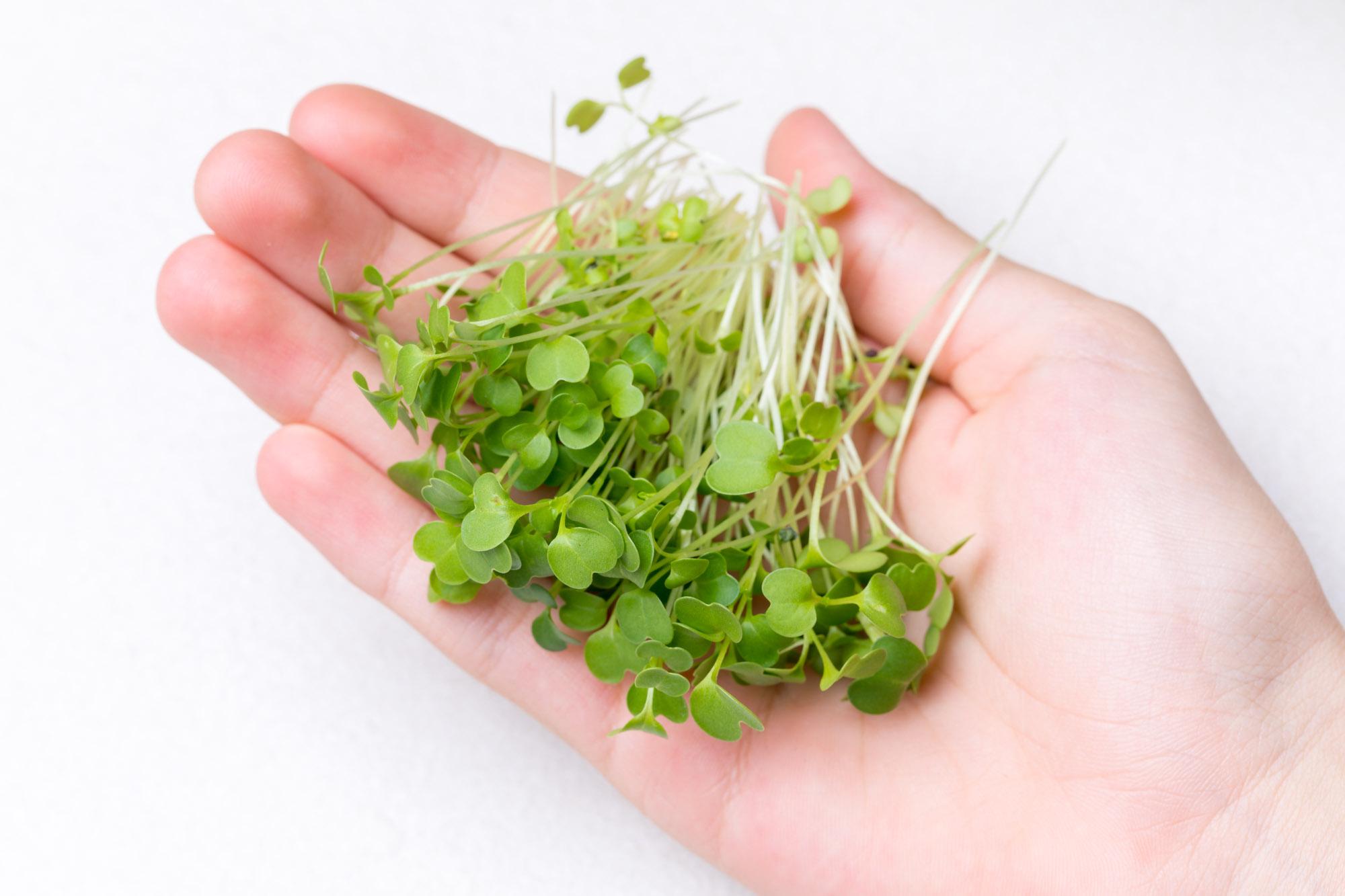 TEGEVUSTE RAKENDAMINE
VEIDI VETT JA VALGUST
- Koostasime juhendi
 - Tegime tutvustava video
 - Piloteerimine 6-s lasteaias
 - Koostöö Plantosega
(mahetooraine  müüja)
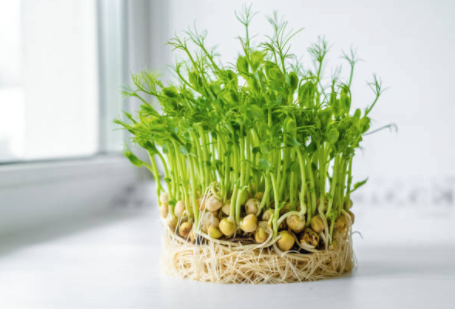 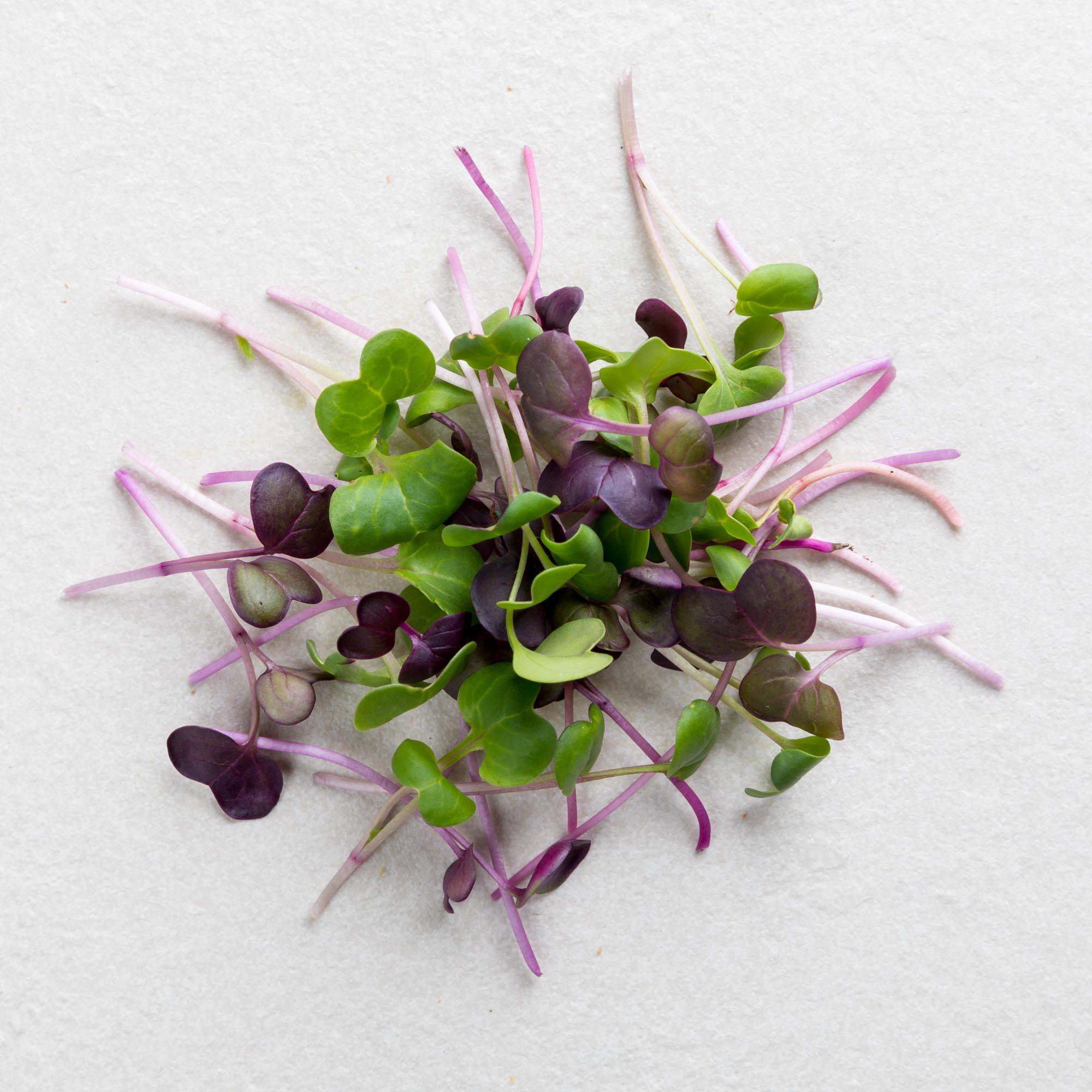 TEGEVUSKAVA
Teaduslike artiklite ja uuringute analüüs ja kokkuvõtete loomine
Õpijuhise koostamine (tekstid, pildid, kujundus)
Praktiline läbiproovimine: taaskasutus aluste disainimine, võrsete kasvatamine lasteaias
Plakatite loomine
Reklaamvideo loomine sihtgrupile
Suhtlus meediaga
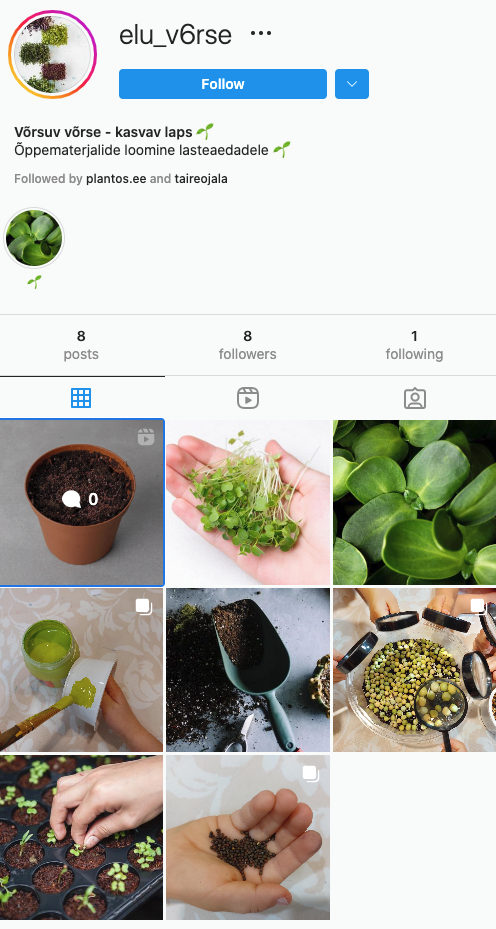 VISUAAL INSTAGRAM
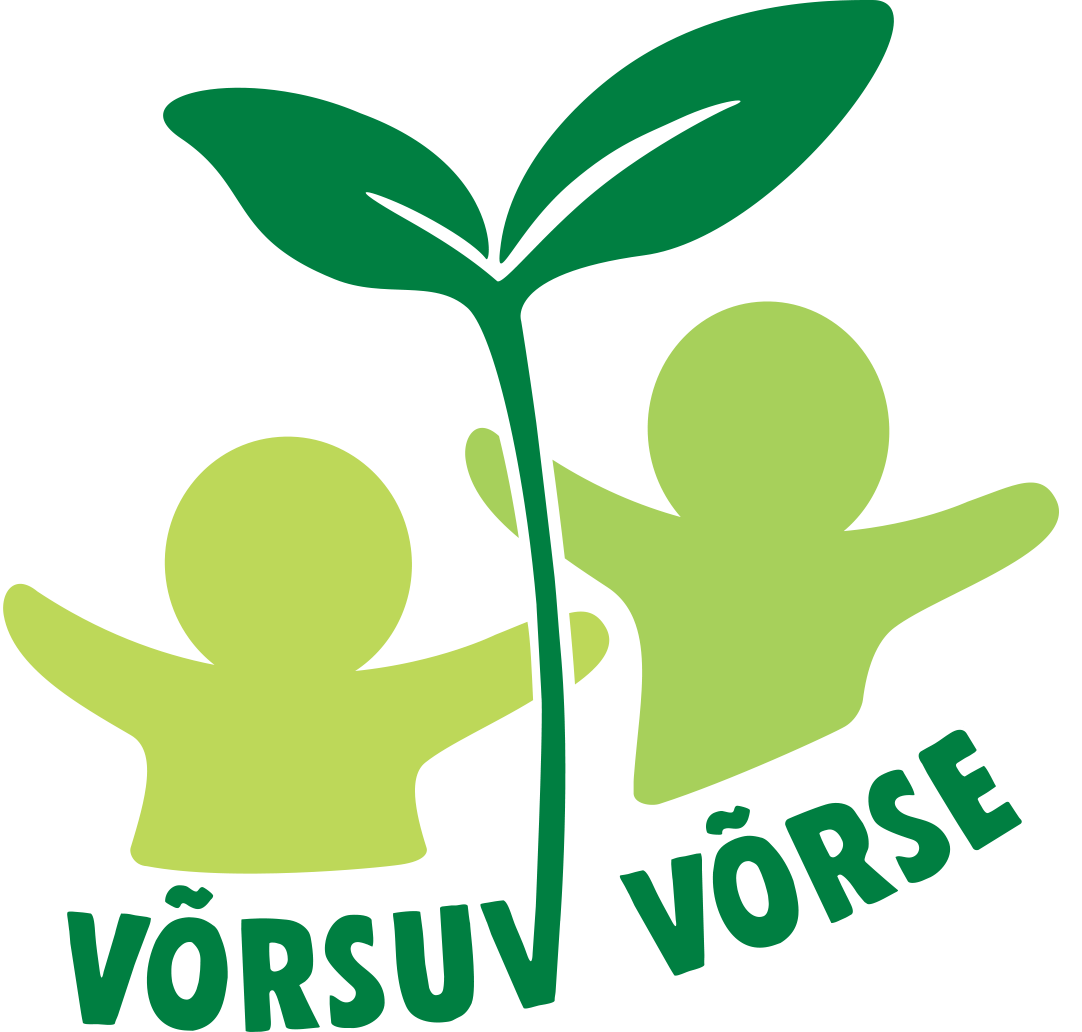 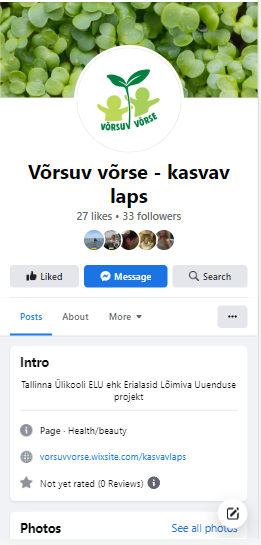 VISUAAL FACEBOOK
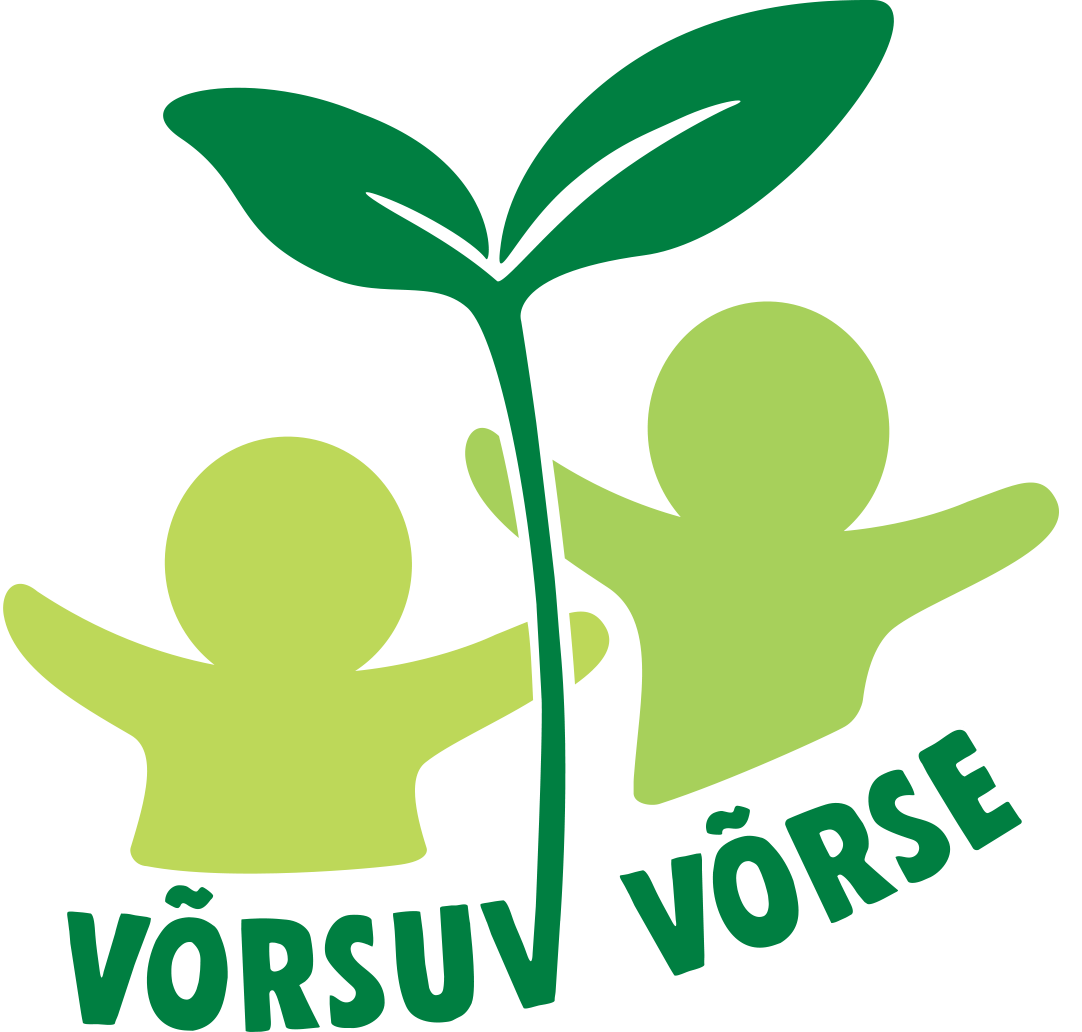 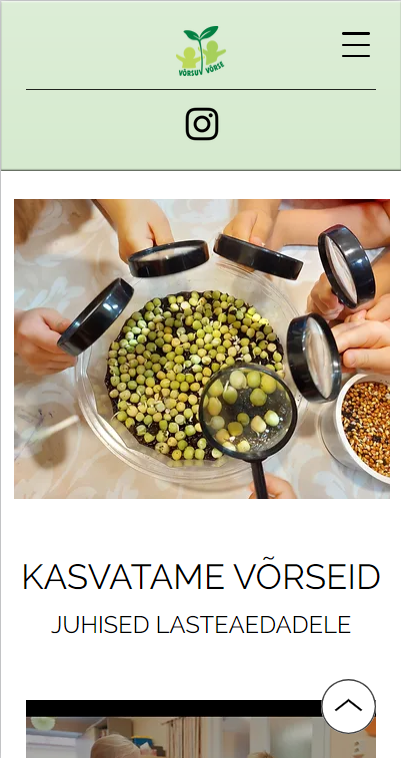 VISUAAL VEEBILEHT
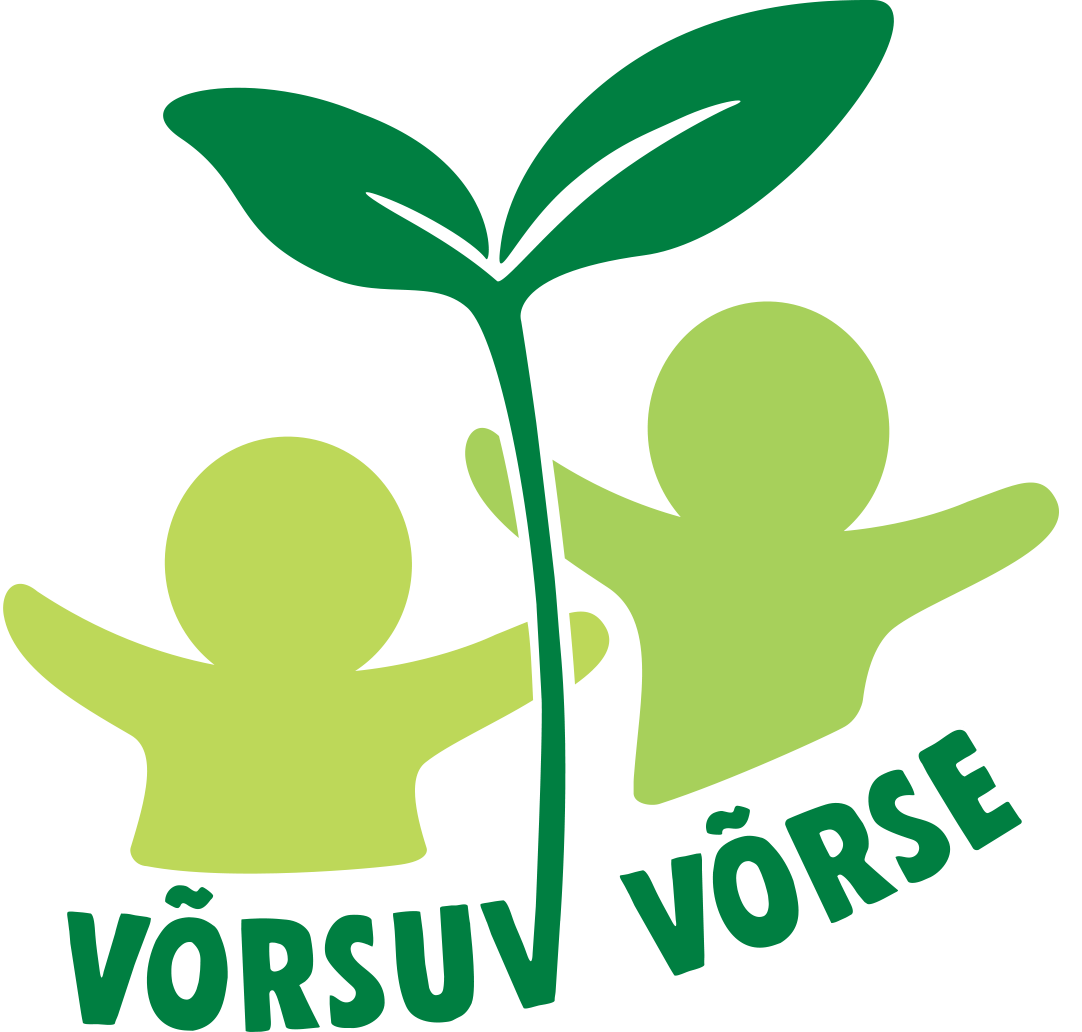 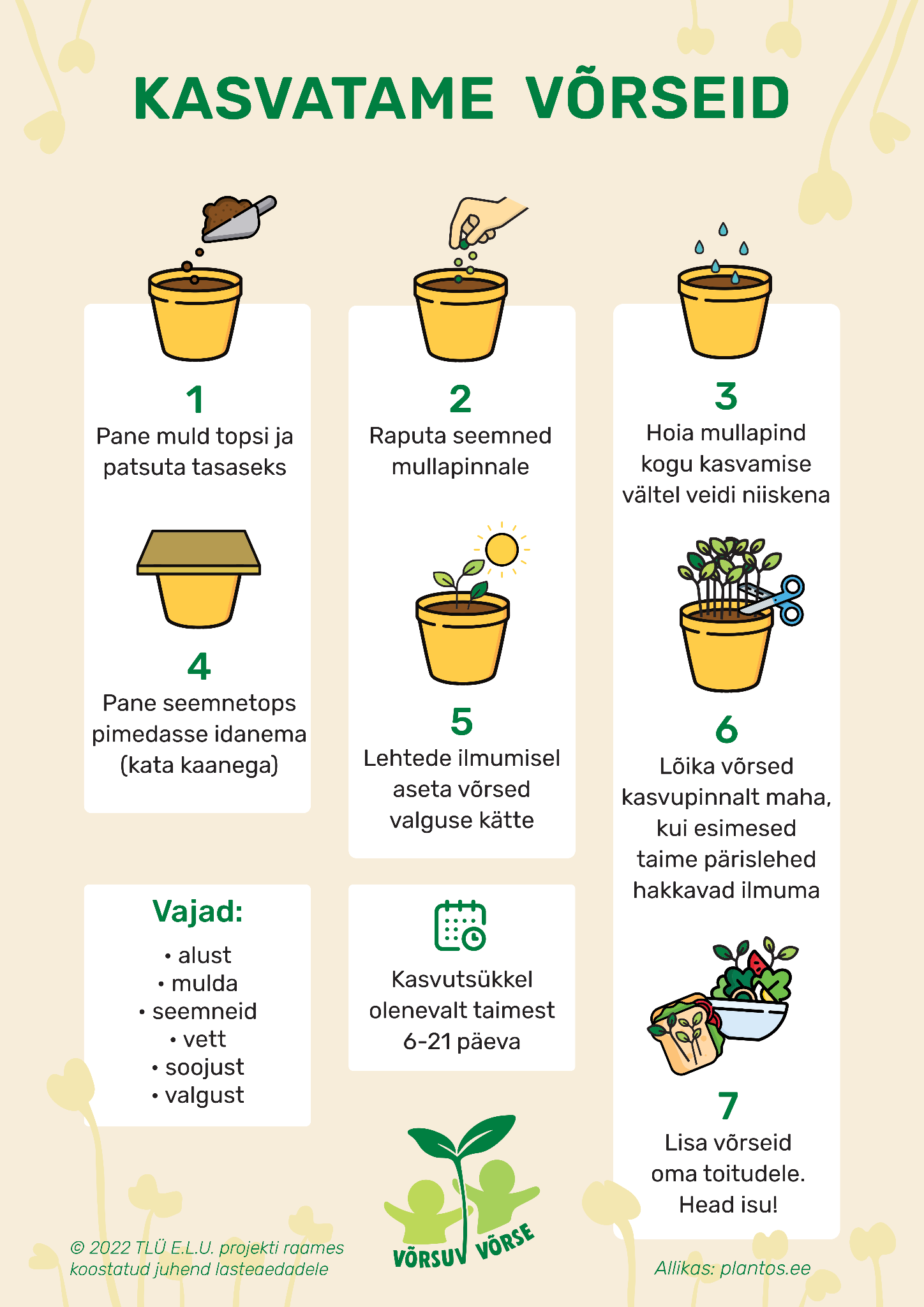 VISUAAL PLAKAT
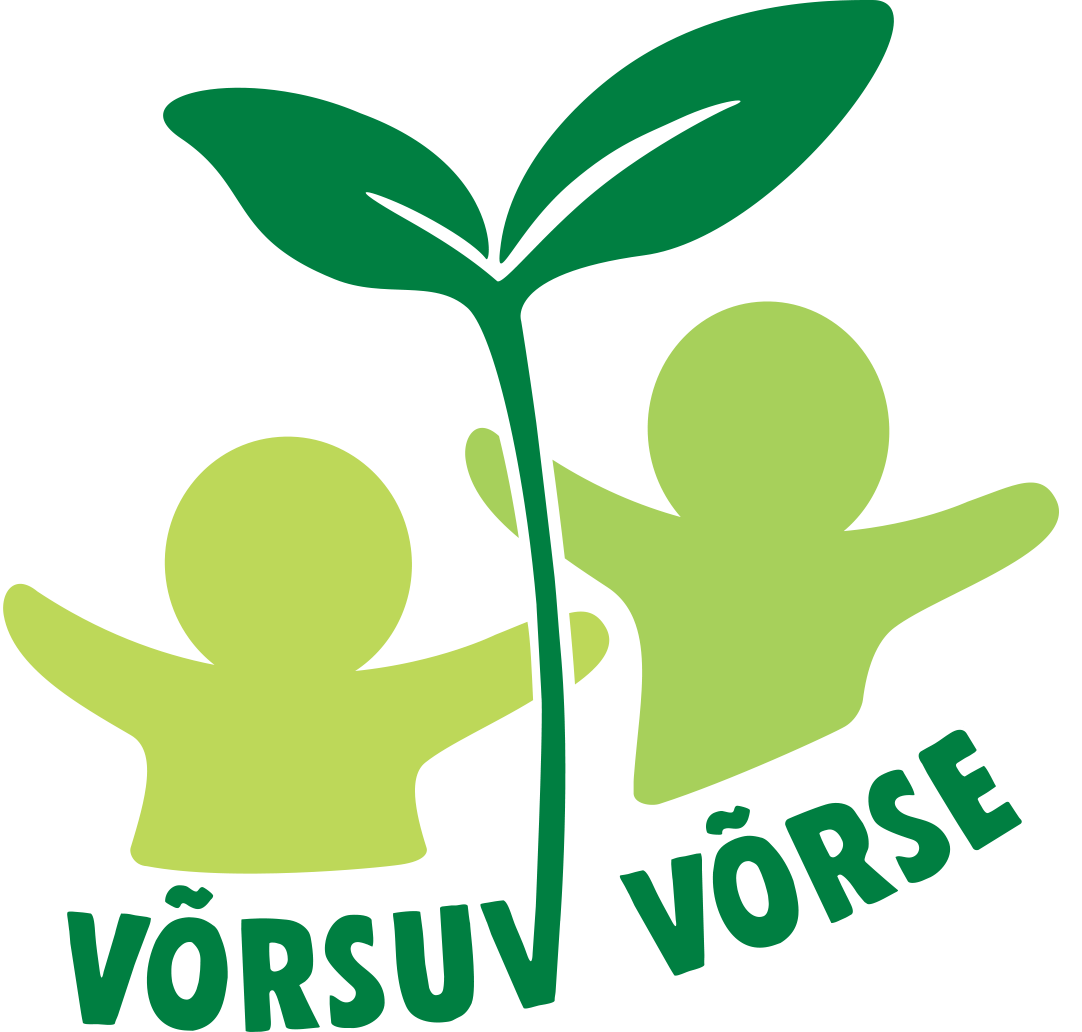 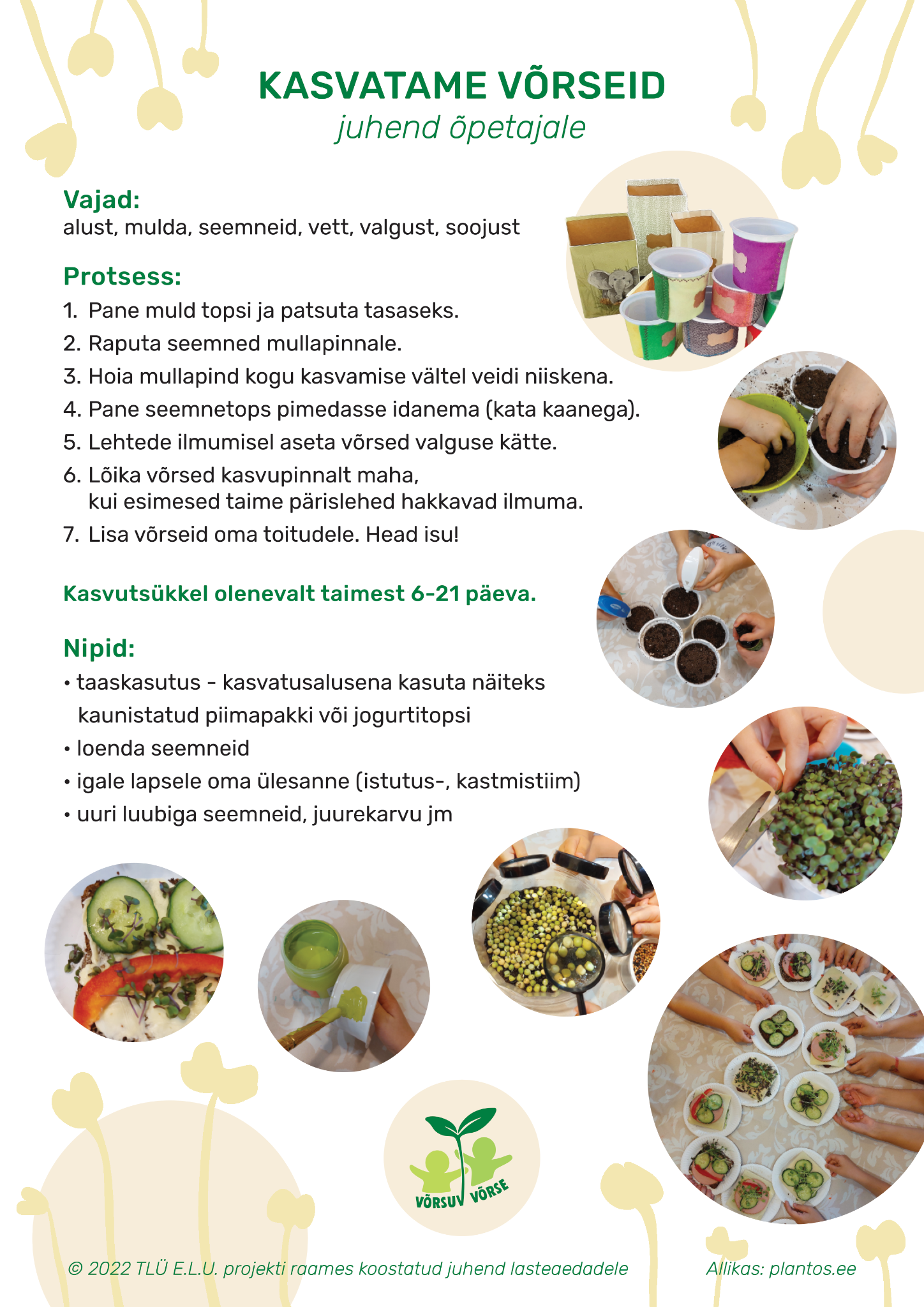 VISUAAL JUHEND
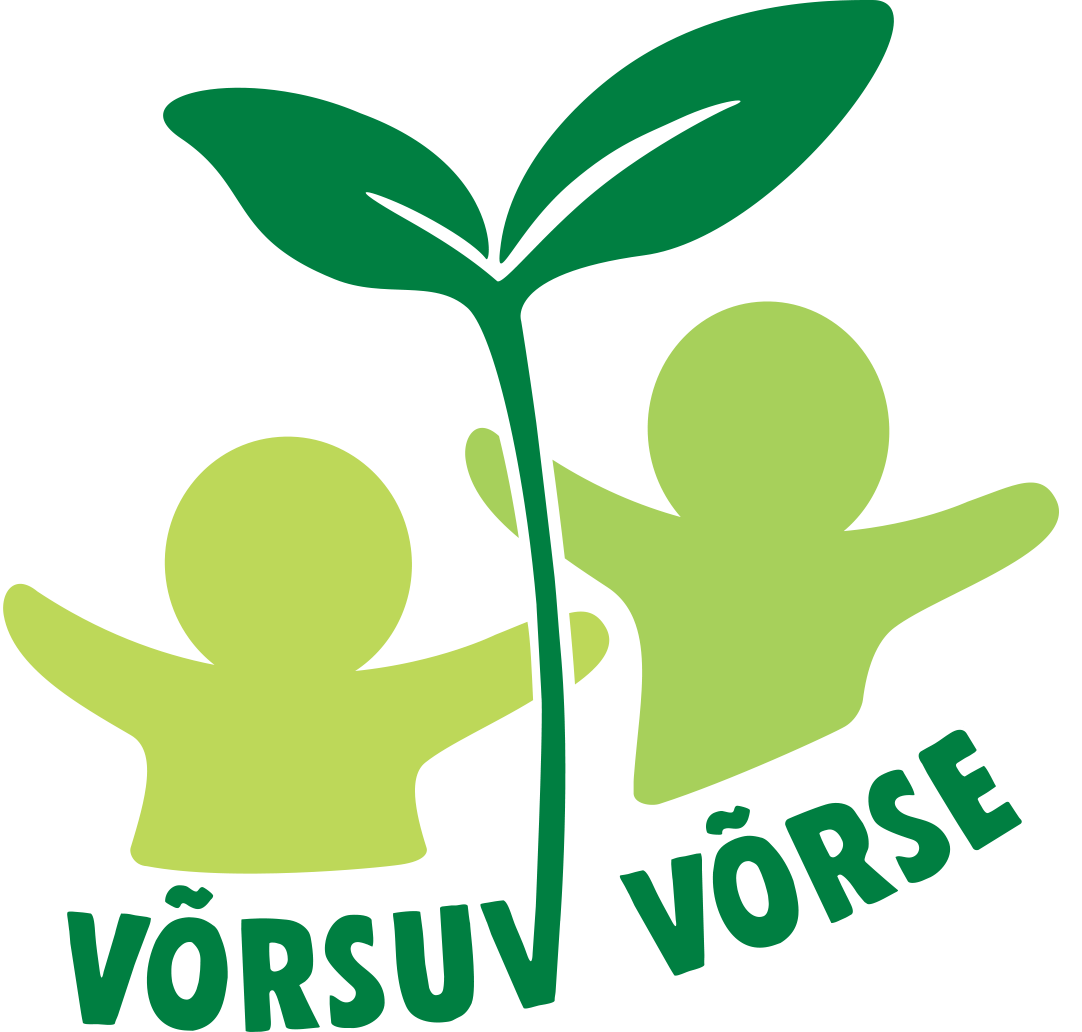 TEADUSPÕHISUS  JA INTERDISTSIPLINAARSUS
VÕRSUMISEKS LOODUD SUPER-ALGUS
Tugineme teadusartiklitele ja uuringutele
Teaduspõhisest lähenemisest on toetatud juhendi loomine
Erinevad erialad aitavad näha tulemust erinevate vaatenurkade alt. Iga erineva eriala esindaja loob lisandväärtust läbi oma teadmiste. Ühisosana on grupi liikmete seotus lasteasutustega.
VÄLJAKUTSED  & KÜSIMUSED
Väljakutsed: 
Ajaressurss
Lõpliku kujunduse loomine
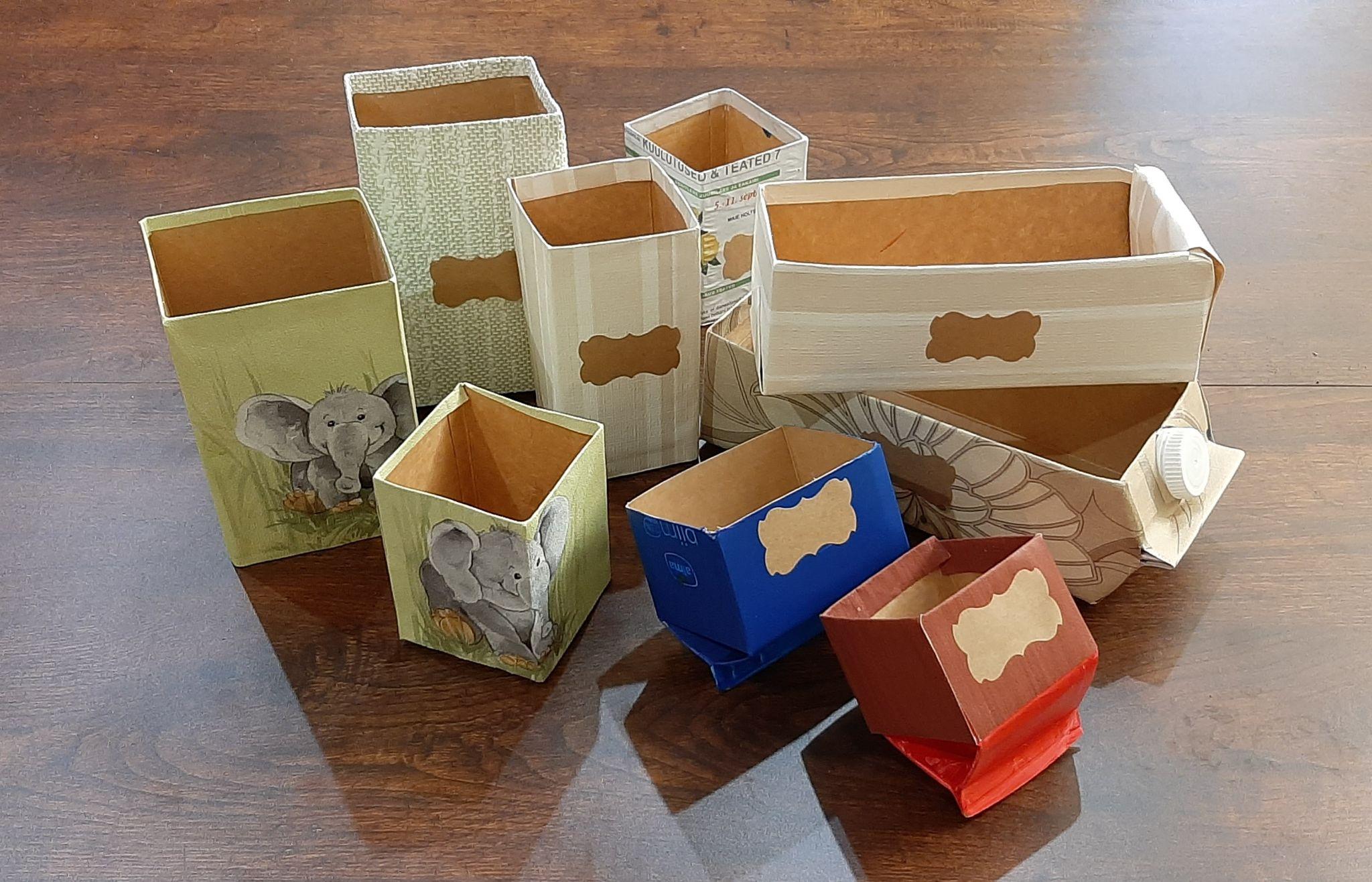 VÕRSUMISEKS LOODUD SUPER-ALGUS
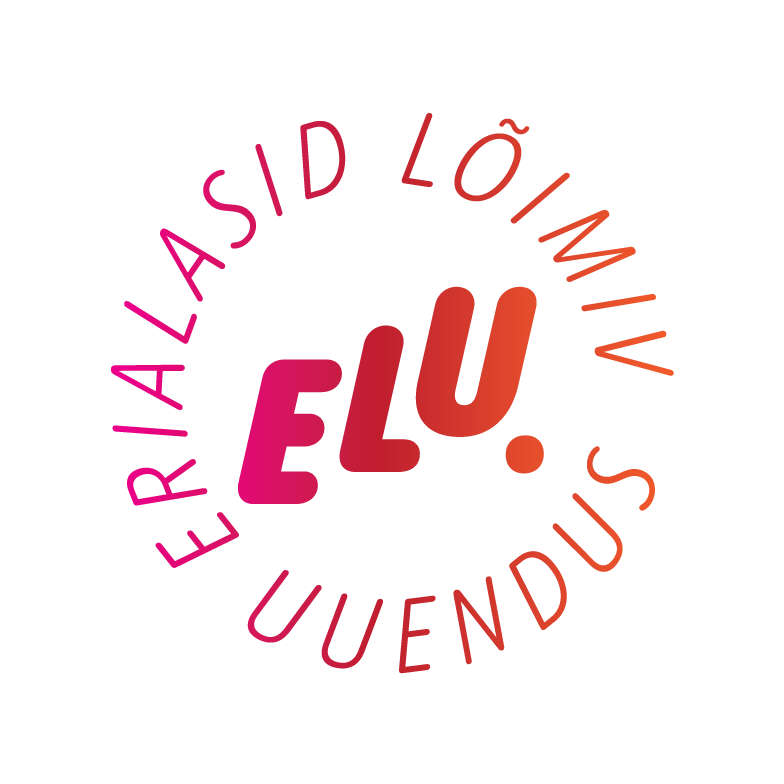 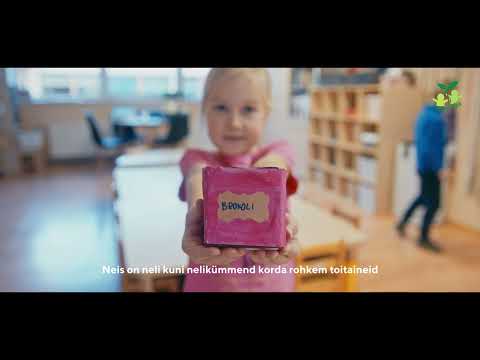 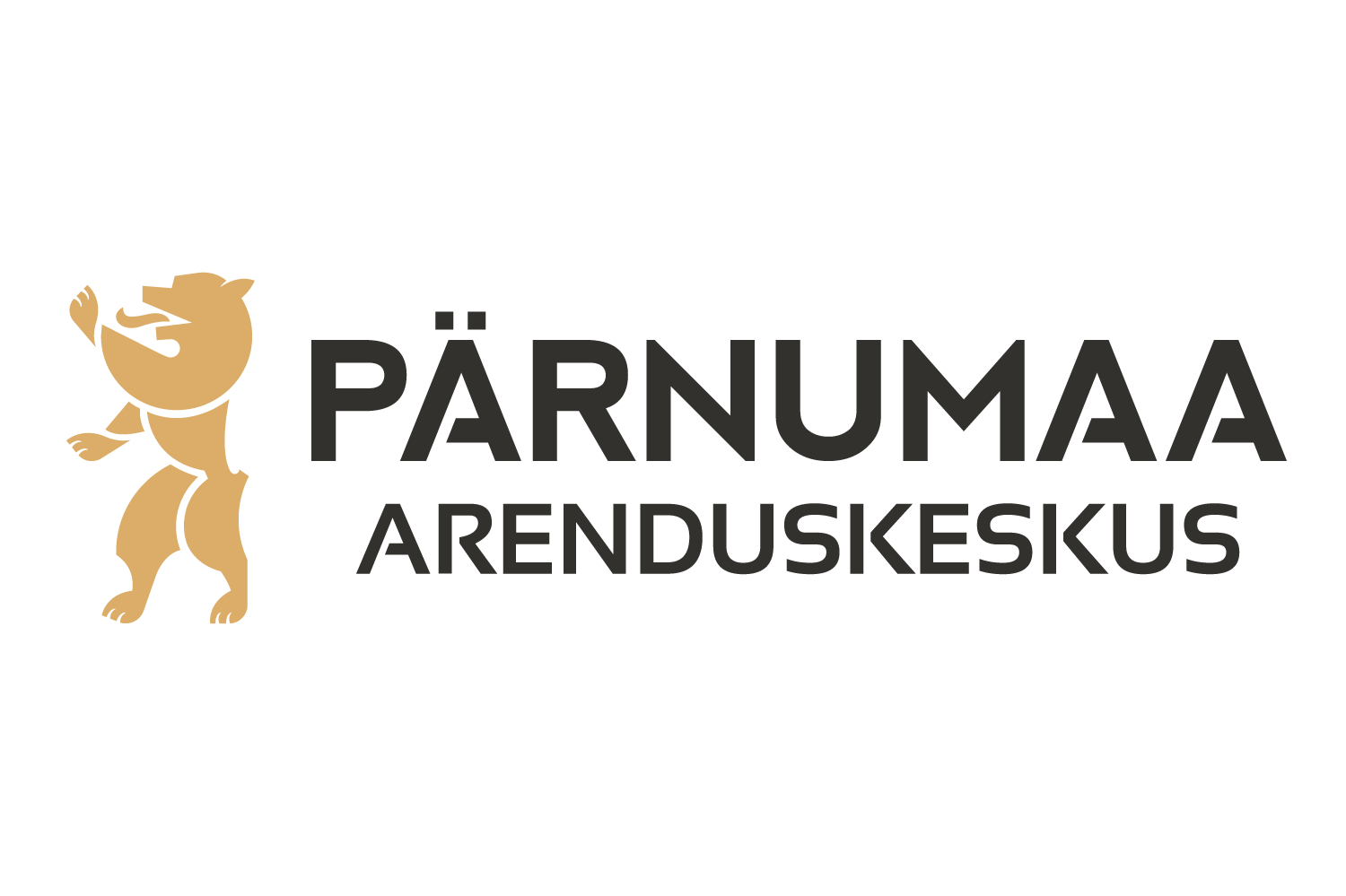 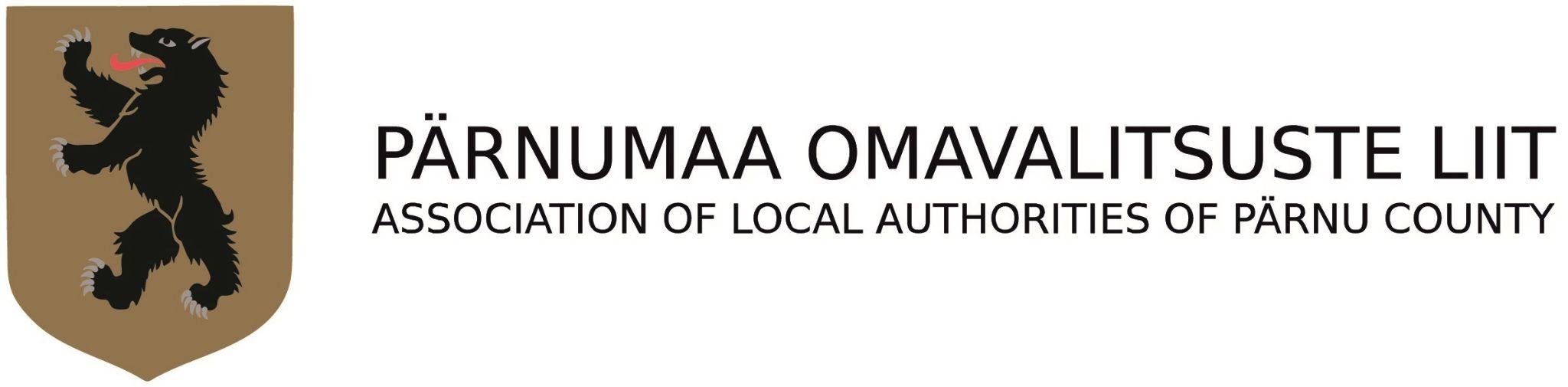 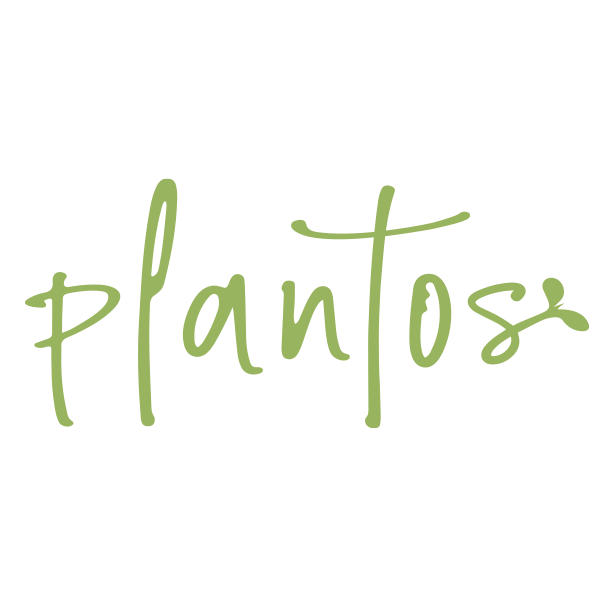